Symmetry Surgical
Running an Evaluation


ORC PORTFOLIO
Running an Evaluation
Post Approval
Pre-Eval  Determination & Preparation
Clinical Evaluation
Conversion
Post-Conversion
For Internal Use Only
Post Approval / Pre-Eval Determination
Do you need to move forward with Product evaluation?
If yes- move to next step

If no, Move to step 4… But make sure that you are driving home the value proposition of our products with all users.
Step 1) Evaluation Parameters
Setting up Parameters:
For evaluation success, there needs to be an up-front discussion PRIOR to setting up the evaluation
Note: Some hospitals will cover cost of evaluation product
Step 1 cont.) Pre-Eval Matrix
The whos, whats and hows:
Stakeholders
Who are they?
What surgeons are mandatory to complete evaluation?
Logistics
Who will be the main point of contact?
What are the credentialing needs?
How many ORs will be conducting evaluation?
How will in-services be handled?
How will this be communicated?
Determination of alternate distribution channel?
Conversion
What is the definition of success for the evaluation (ex: no. of eval forms, >80% satisfaction, etc…)?
How will issues be resolved?
How will competition/ product be handled?
Step 2) Preparing for Evaluation
Set up meeting with evaluation lead to:
Agree upon evaluation start and end date
Walk through evaluation parameters
Complete pre-evaluation information matrix
Obtain/Verify usage by facility (Sizes, types, preferences)
Note: May need to assess how much evaluation product is really needed (be judicious)
Confirm if account is receiving any ORC product via sterile packs (through whom)
Confirm credentialing procedures for the sales rep
Customer contract verification and communication (e.g. Healthtrust, Ascension)
Ensure pricing/codes are in the system
Provide announcement poster to eval lead
Schedule meeting with OR Educator (to provide IFU and schedule training)
Schedule OR Table Display and Hands-On In-services
Obtain Purchase Order if possible for evaluation samples
Competitive Inventory Count-Return of Excess product or relocation
Order all product required for evaluation so that it is available 3-5 days prior to cases starting
For Internal Use Only
Step 2 Cont.) Preparing for Evaluation
For Internal Use Only
Step 3) Conducting the Evaluation
For Internal Use Only
Sample Evaluation Form
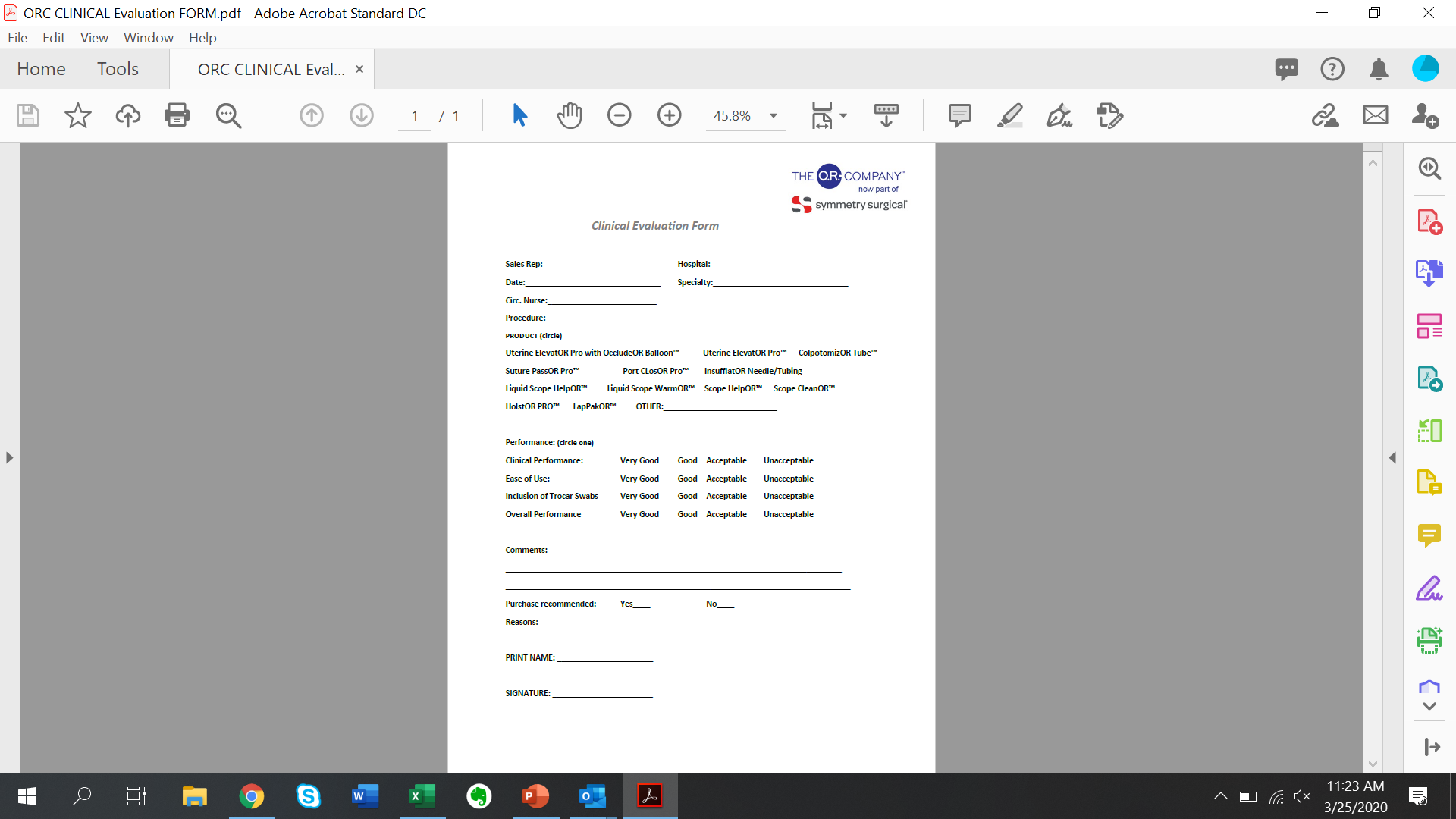 Step 4) Conversion
Post evaluation review meeting with summary of results
Reminder of parameters and definitions of success (Best if they are written down and agreed upon before evaluation starts)
Communication on how to transition all codes in systems/labels etc…
How will new product be communicated to staff?
For Internal Use Only
Step 5) Post Conversion
For Internal Use Only
Best Practices for ORC evaluation
Sell on clinical features and benefits to make the product more valuable to the account 
Fine tune the timing of the “value” message around price
Don’t oversell- Just as good as… with some additional F&B
Carry samples of the trocar swabs with you at all times
Make sure you make the customer aware of the “sharpness” of the Suture PassOR product and sell on that as an advantage
Utilize vertical selling to penetrate account with ORC products (make sure what goes with what, and what doesn’t)
If afforded the opportunity to be present during the eval cases, explore opportunities to sell the entire bag